2019.09.15.
주일목장연합예배
해외선교주일
예배전 10 분  은혜시간
               예배당 앞자리 은혜자리
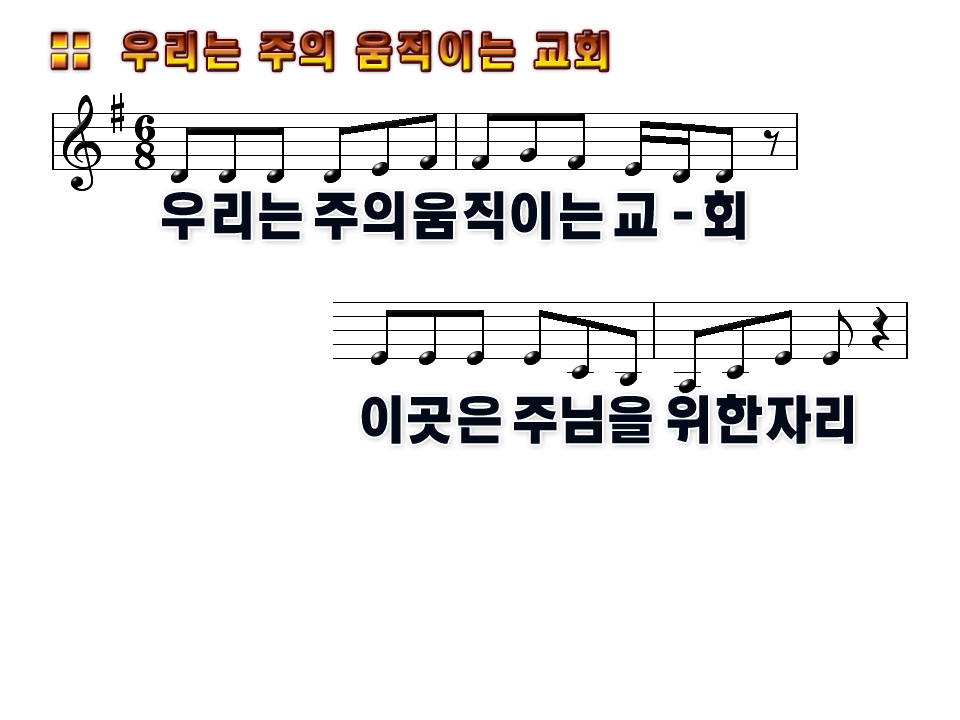 1-14
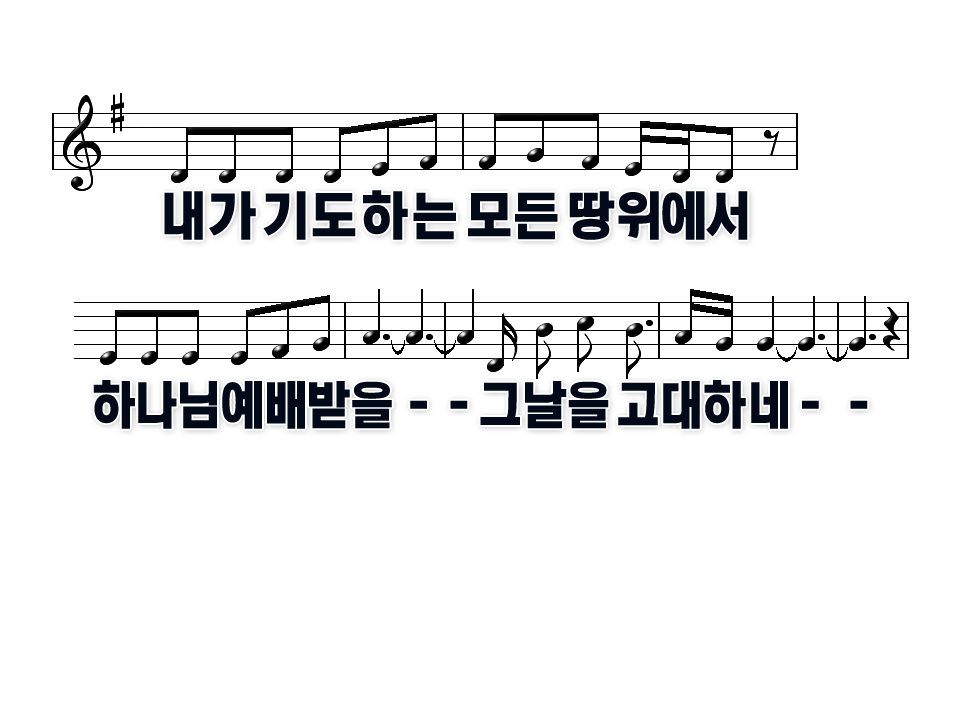 2-14
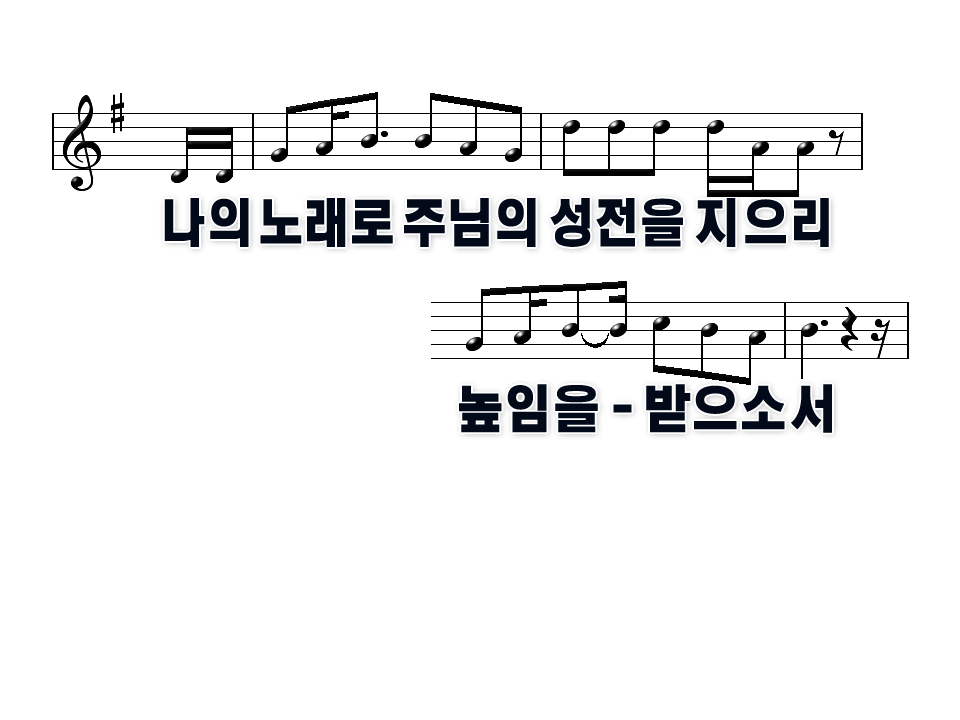 3-14
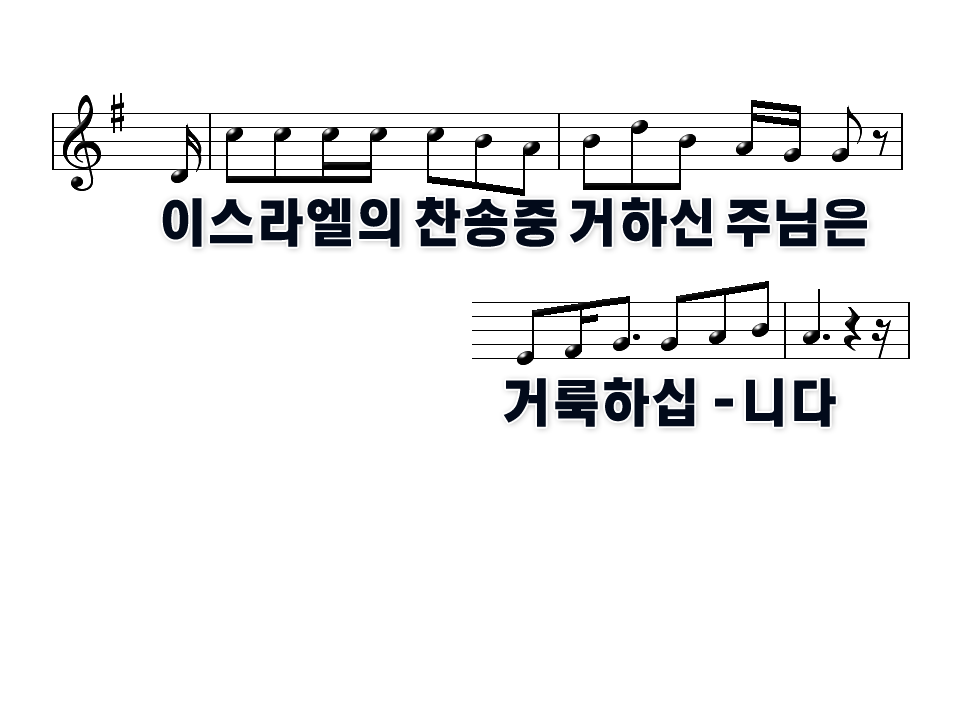 4-14
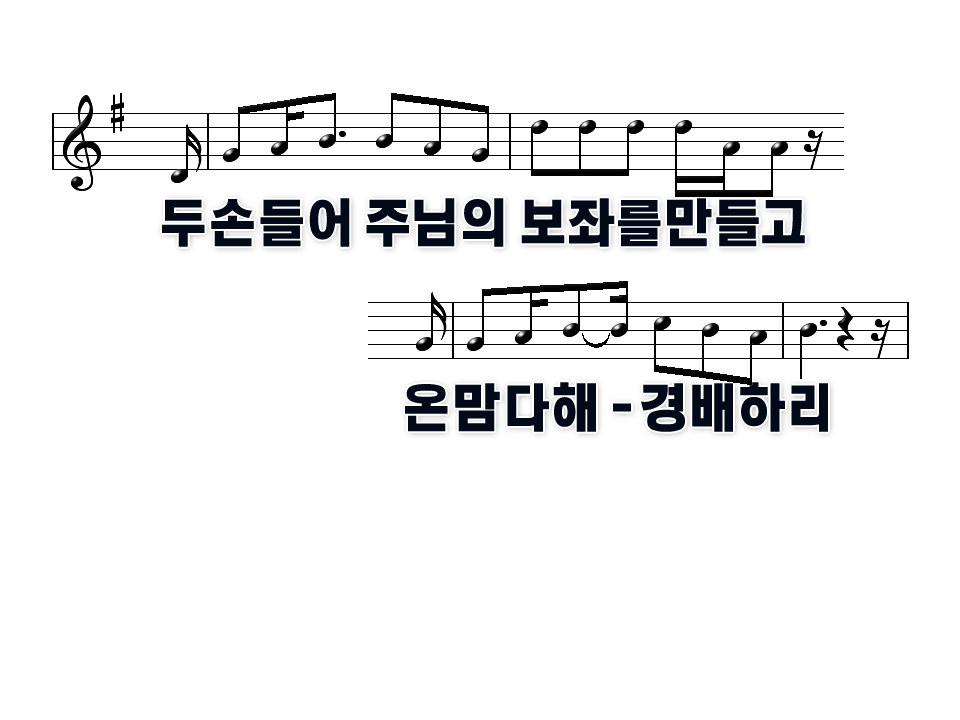 5-14
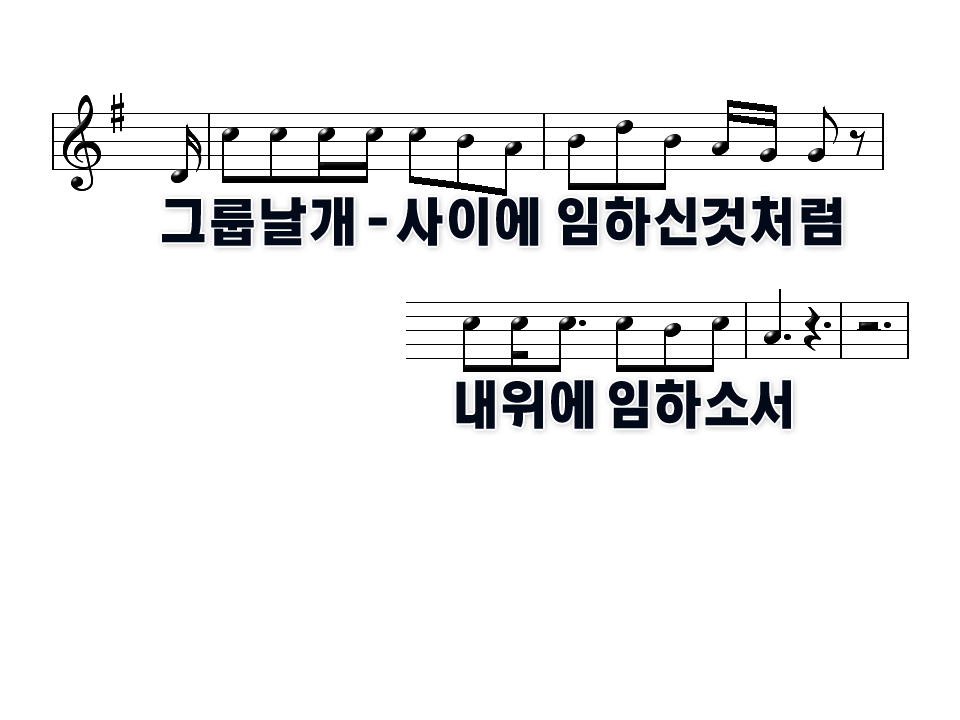 6-14
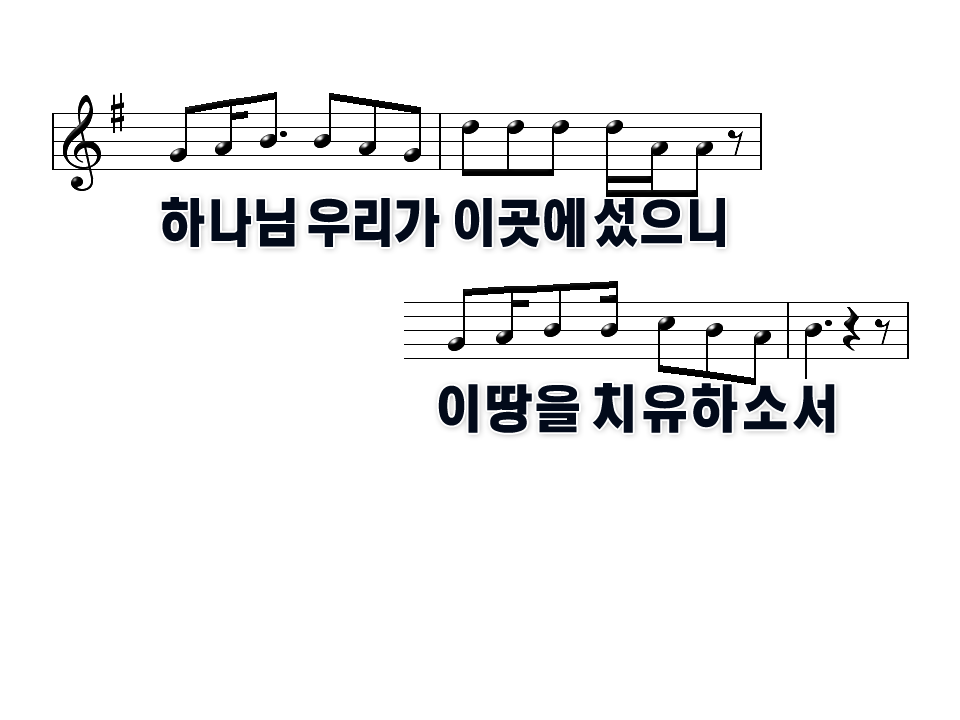 7-14
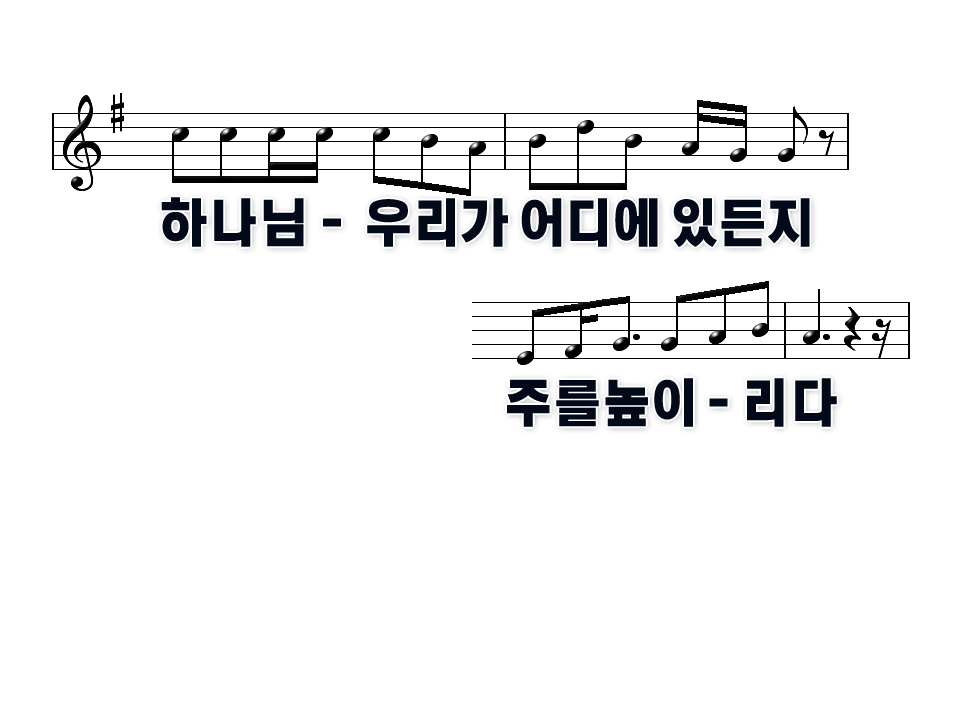 8-14
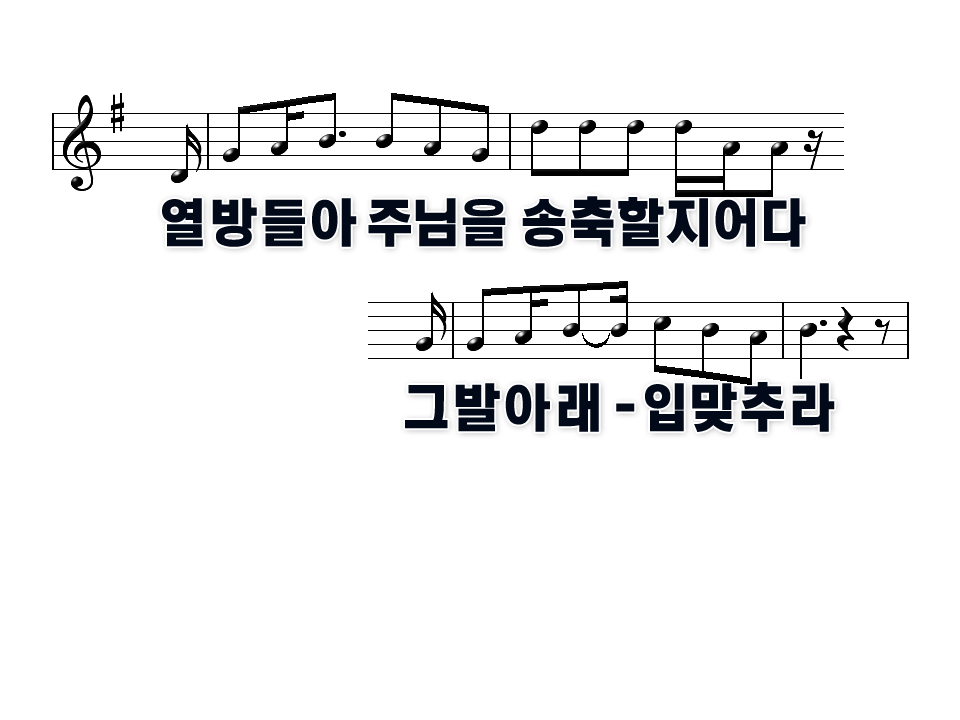 9-14
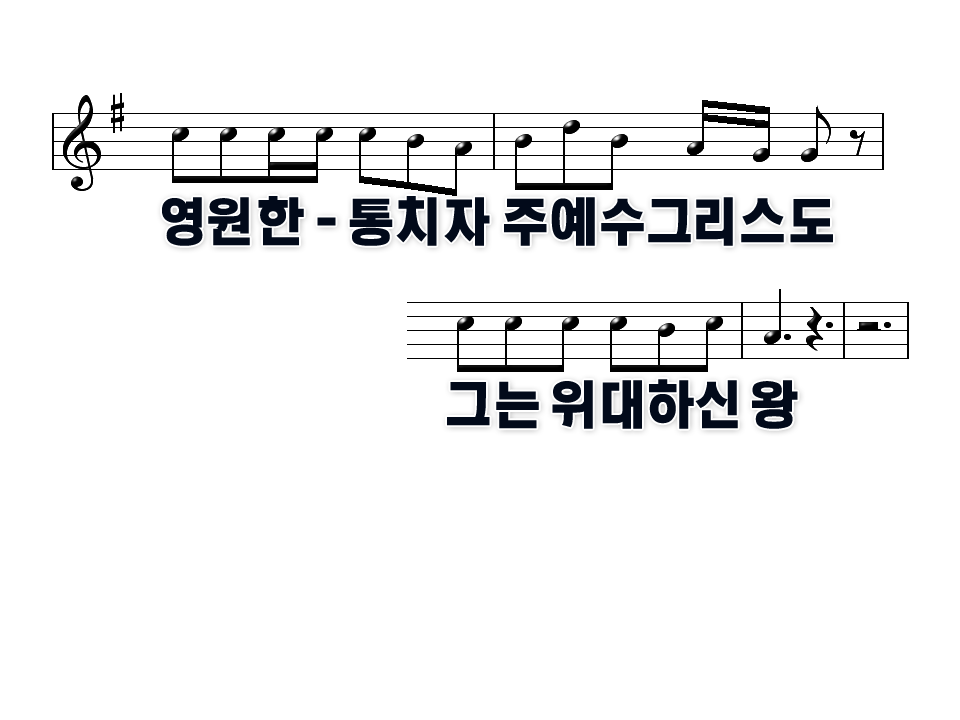 10-14
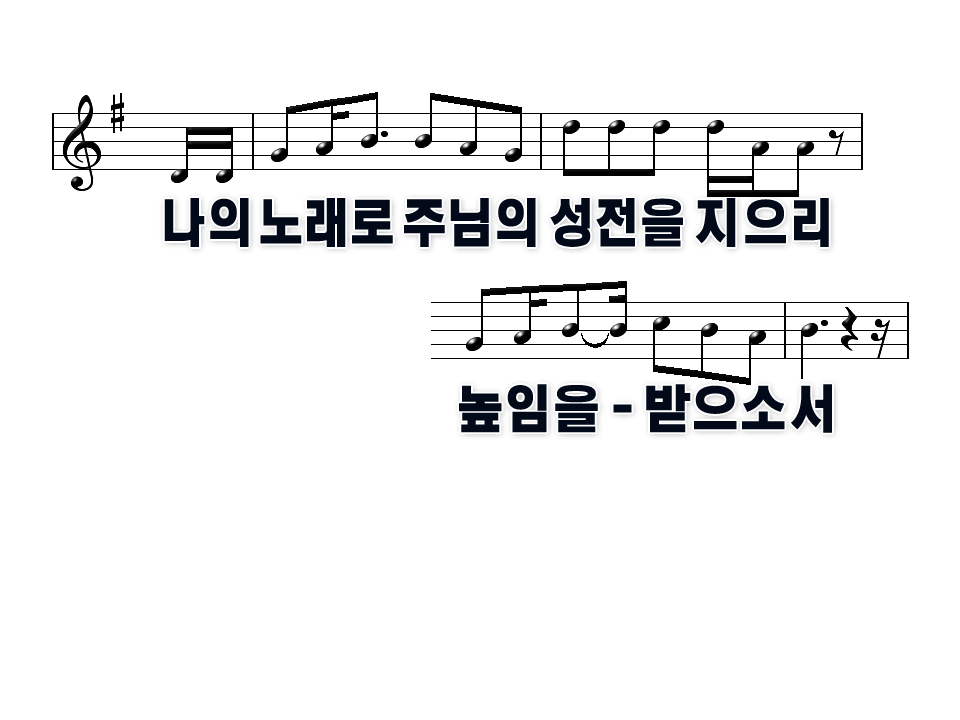 11-14
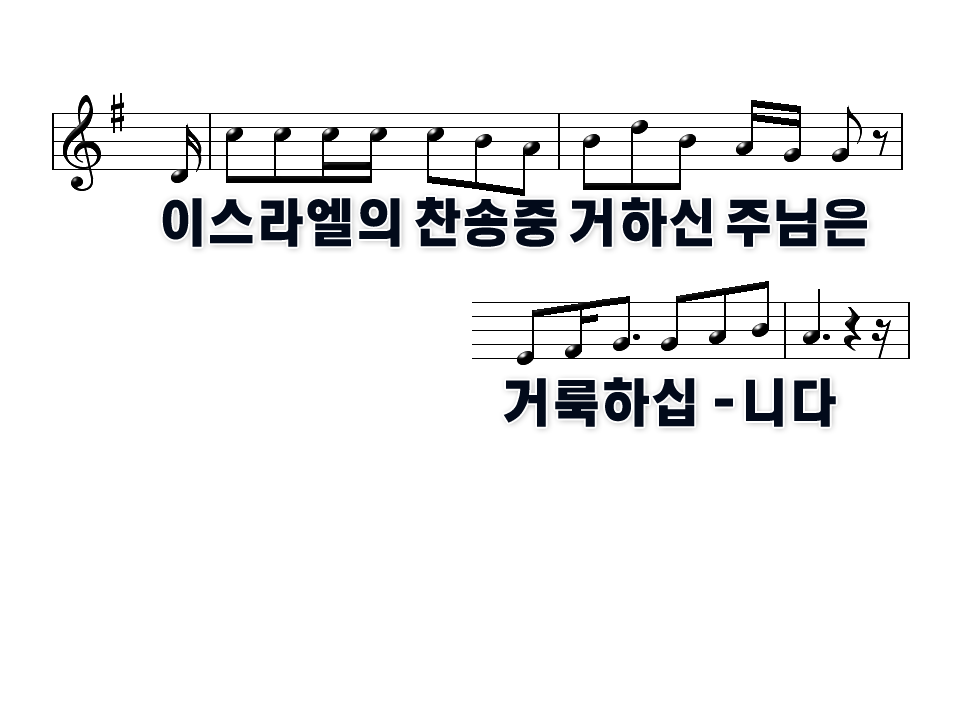 12-14
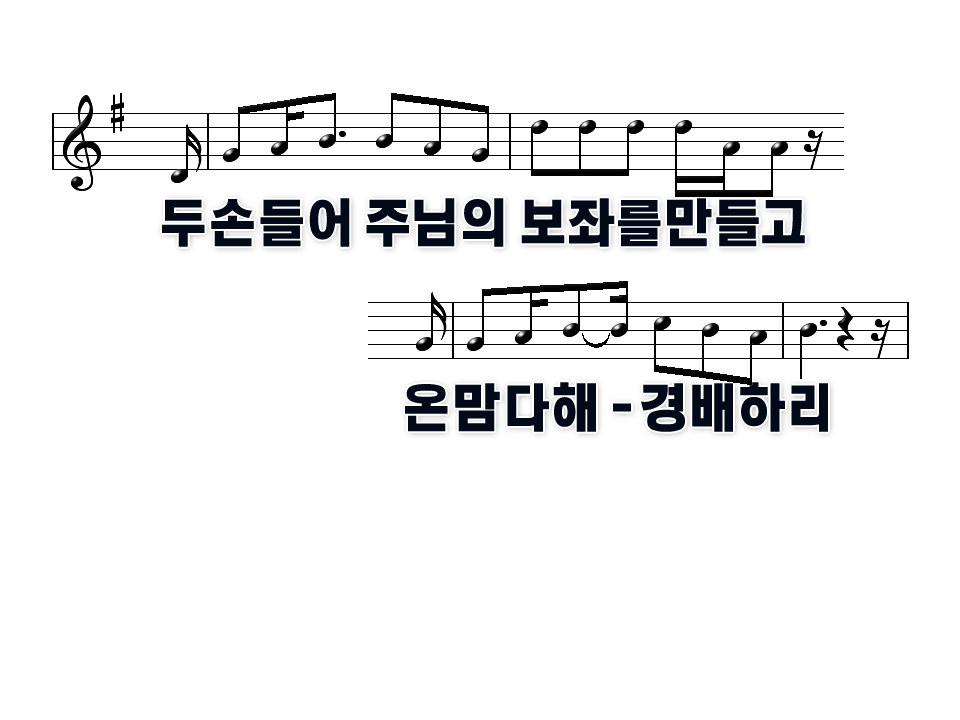 13-14
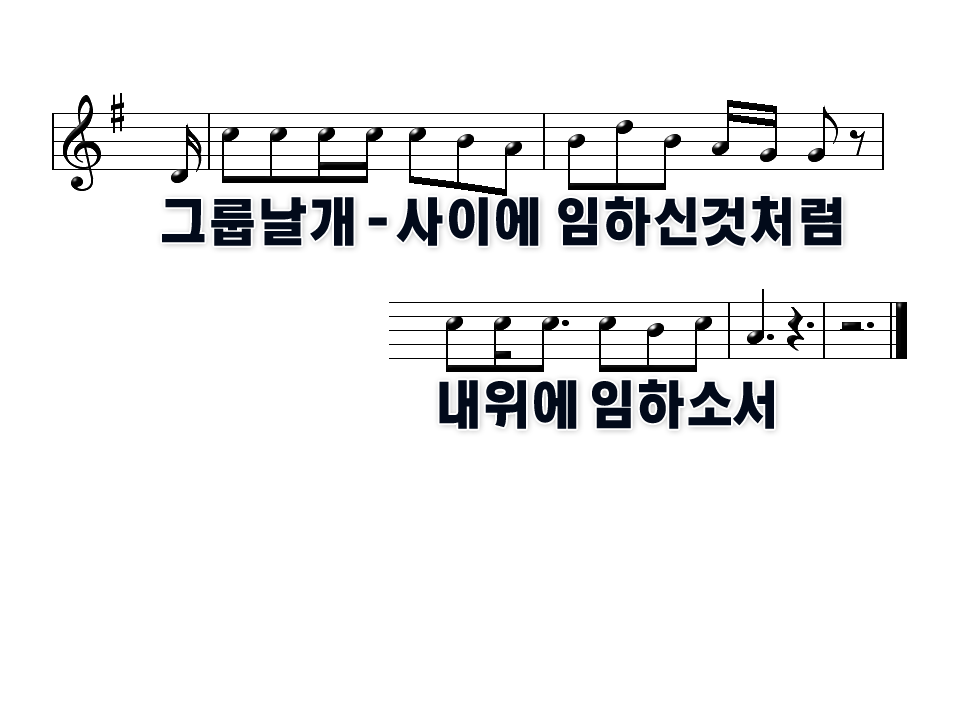 14-14
완전하신 나의 주
완전-하신 나   의    주     의의- 길로날- 인
도하소 서-   행  하신-모든 일주님의영광-
1-2
다경배합 니  다 -  예배합 니다-  찬양합니다
-       주 님만 - 날다스리소 서  -  예배합니다
- 찬양합니다-  주님홀 로높임받으소서-
2-2
예배로의 부름
<열왕기상 8:10,11>
10.제사장이 성소에서 나올 때에 구름이 여호와의 성전에 가득하매 11.제사장이 그 구름으로 말미암아 능히 서서 섬기지 못하였으니 이는 여호와의 영광이 여호와의 성전에 가득함이었더라
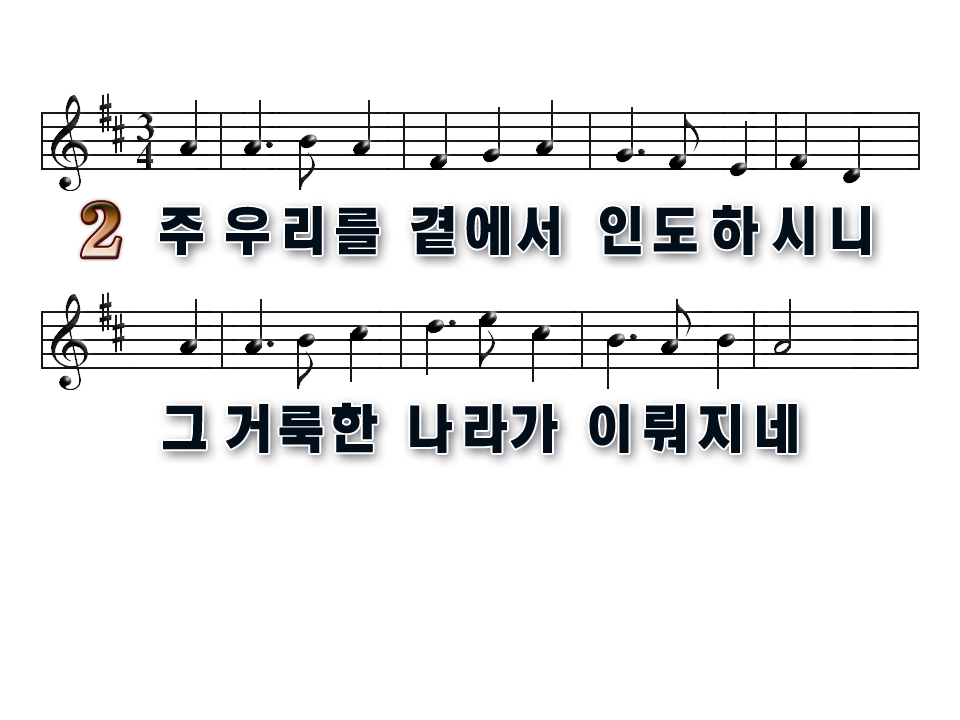 1-2
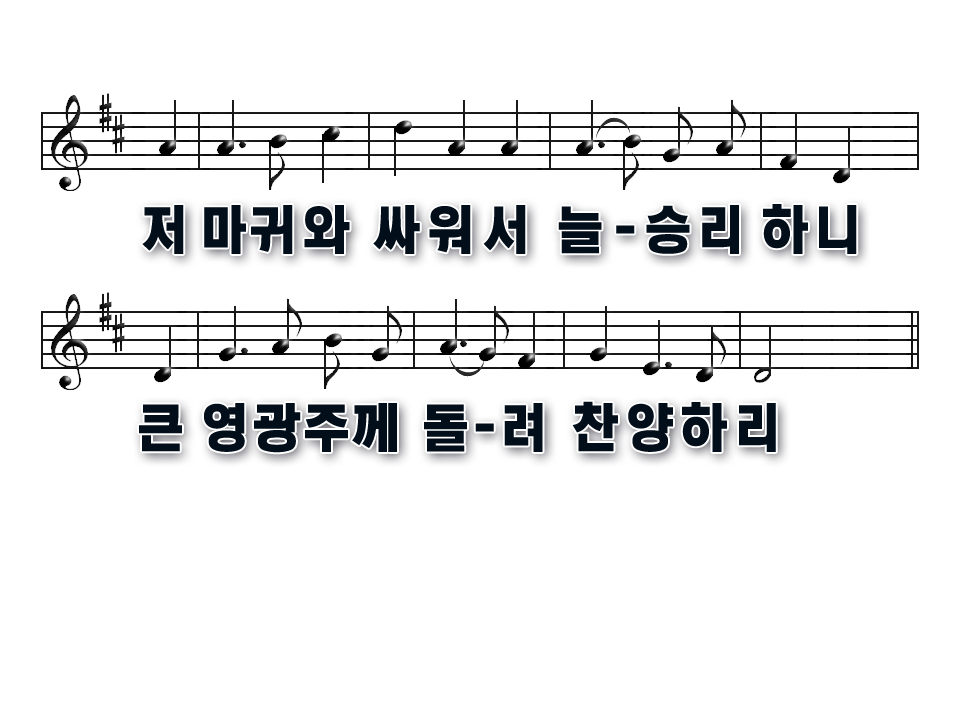 2-2
기도(Prayer)
서영준 장로
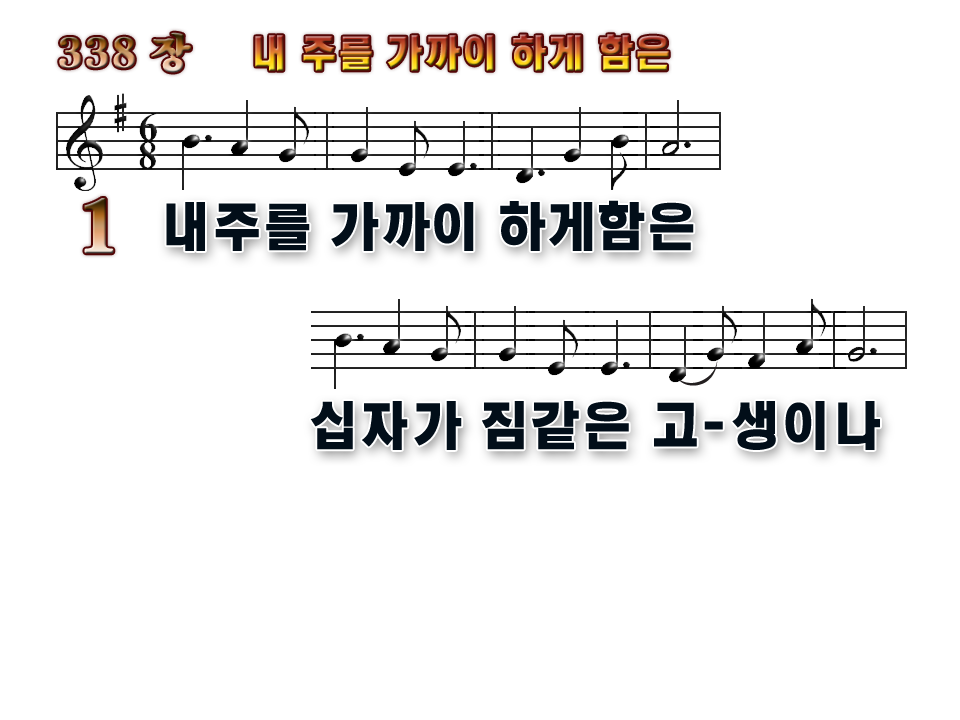 1-8
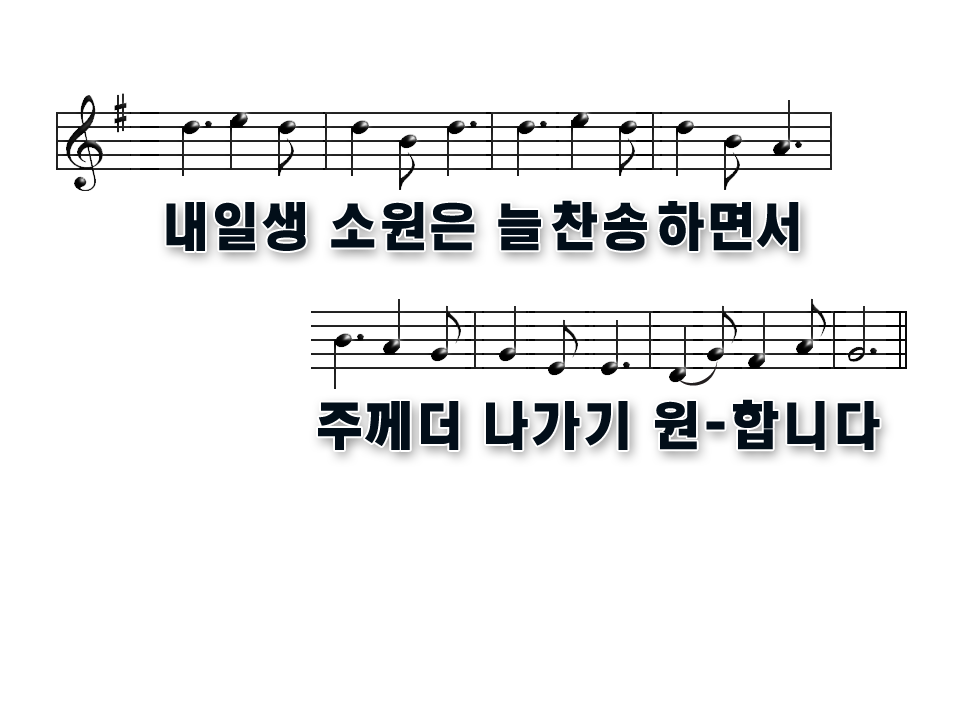 2-8
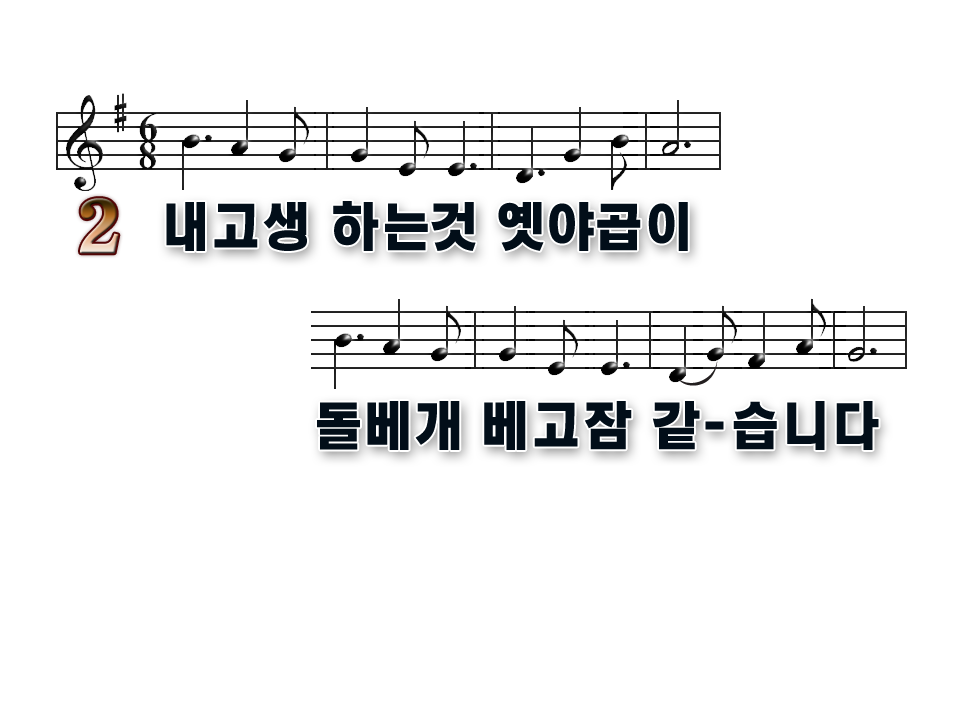 3-8
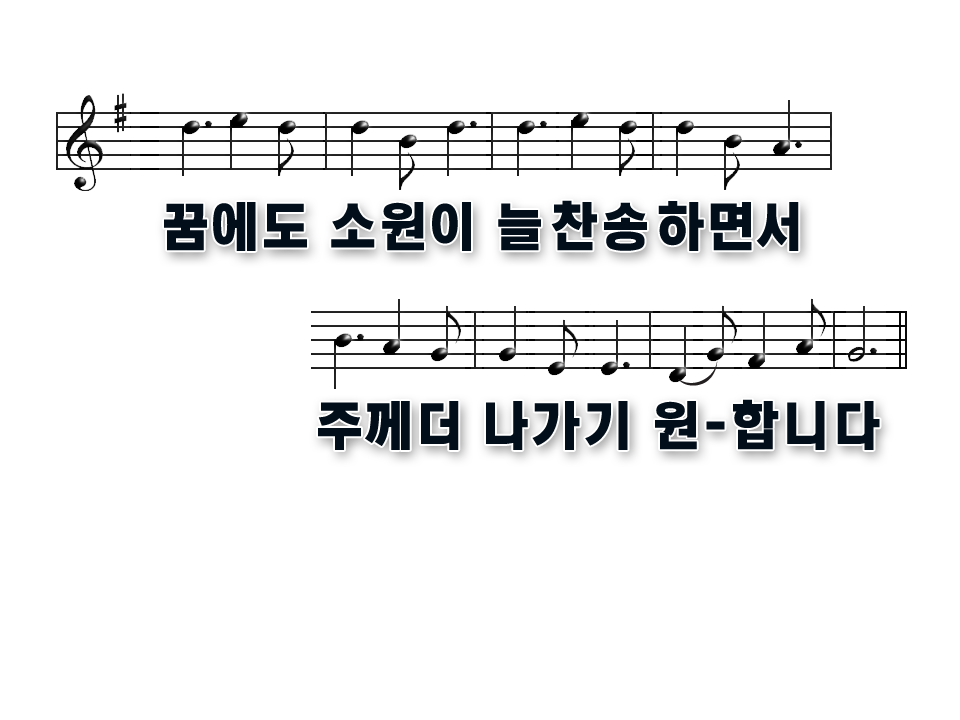 4-8
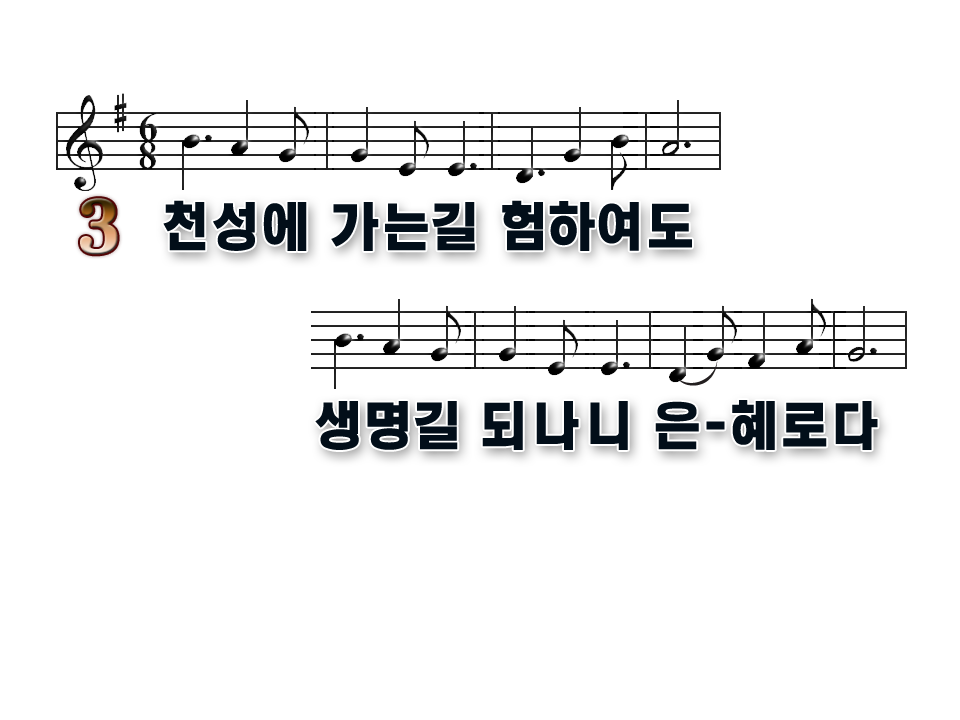 5-8
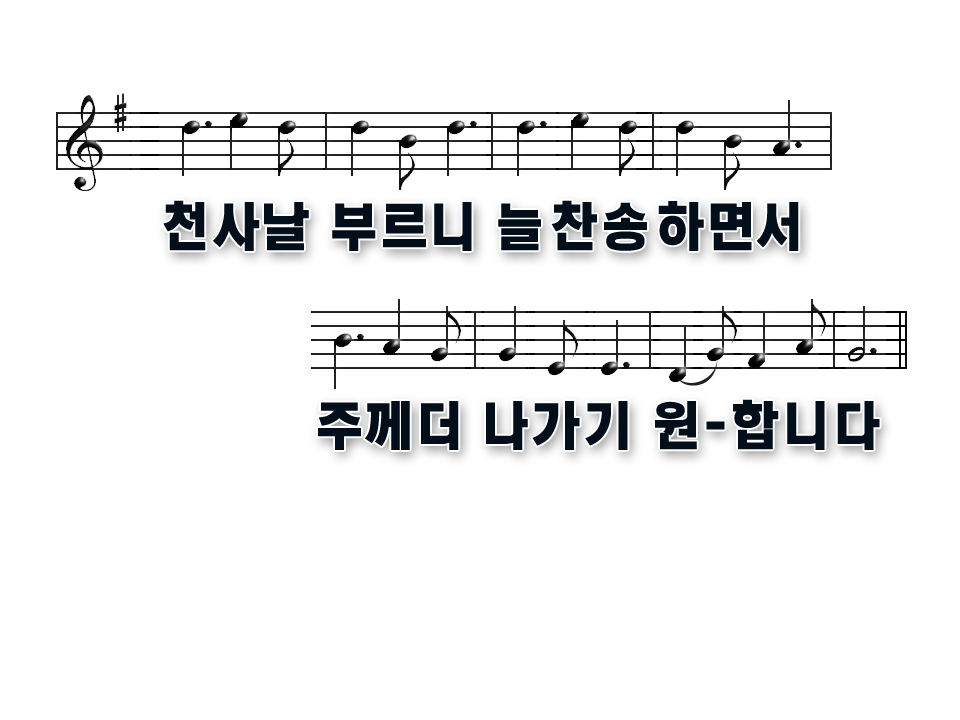 6-8
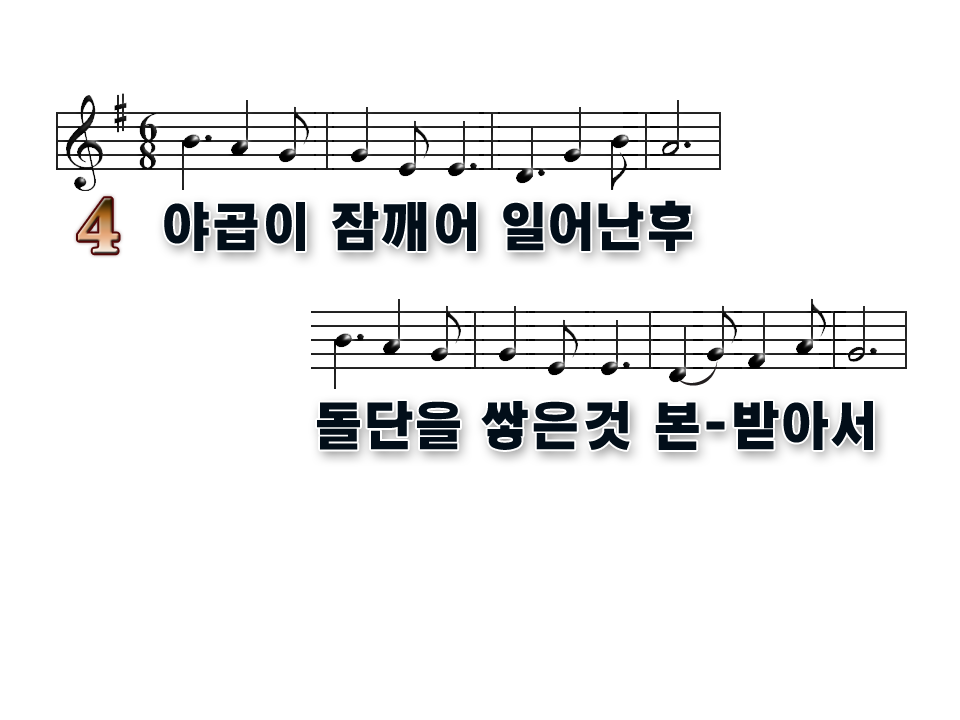 7-8
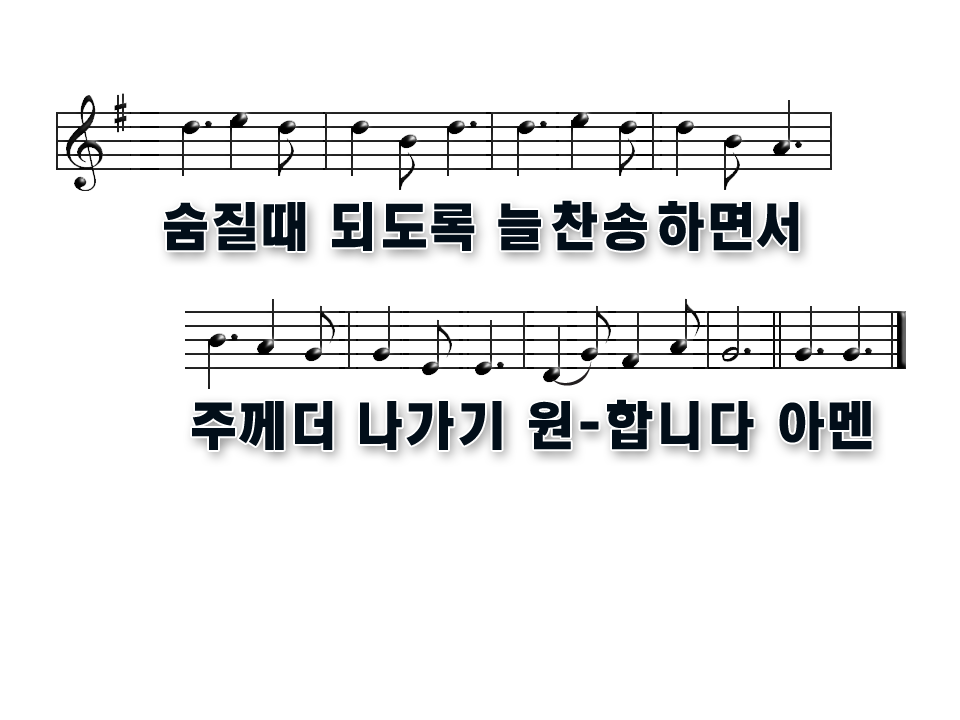 8-8
< 교회소식 >
 9월 화목과 봉사의 달 9월입니다. 명절과 추수의 
      계절, 화목과 봉사의 풍성한 열매를 기원합니다.
 주일 오늘은 해외선교주일입니다. 벧엘미션초
     등학교 증축 및 증원 위해 기도하시기 바랍니다.
 헌신 다음 주일 마리아여선교회 헌신예배로 
     드립니다.
< 교회소식 >
 전도 다음 주일부터 전도 활동 재개합니다. 
     (로케목장)
 성경일독 금년은 성경 일독의 해입니다. 
     금주 읽을 성경 (겔41장 ~ 호3장)입니다.
< 교회소식 >
 헌당준비현황보고 
     헌   금   액 :    870,000원
     상   환   액 : 2,000,000원
     재정보조액 : 1,130,000원
     잔         액 : 팔천팔백만원
 입대 서강혁 형제님 군입대(해병대)합니다.
     (9.16.월)
< 교회소식 >
 축하 이은아 자매님 결혼을 축하합니다.
    (2019.10.20)
 총회 주제54회 교단총회 성료되었습니다. 
    (총회장: 황형식 목사님 부총회장: 이상재 목사님,
                                                   임명재 장로)
 선교회 인도선교회 제31회 총회 및 제14차
      수련회 (9.16.월~9.17,화 / 노보텔 서울독산호텔)
< 교회소식 >
 환경미화금주는 뉴델리목장이 봉사합니다.
성경봉독 (창세기 8:20~22)
20.노아가 여호와께 제단을 쌓고 모든 정결한 짐승과 모든 정결한 새 중에서 제물을 취하여 번제로 제단에 드렸더니 21.여호와께서 그 향기를 받으시고 그 중심에 이르시되 내가 다시는 사람으로 말미암아 땅을 저주하지 아니하리니 이는 사람의 마음이 계획하는 바가 어려서부터 악함이라 내가 전에 행한 것 같이 모든 생물을 다시 멸하지 아니하리니 22.땅이 있을 동안에는 심음과 거둠과 추위와 더위와 여름과 겨울과 낮과 밤이 쉬지 아니하리라
성가대 찬양
사랑의 축복
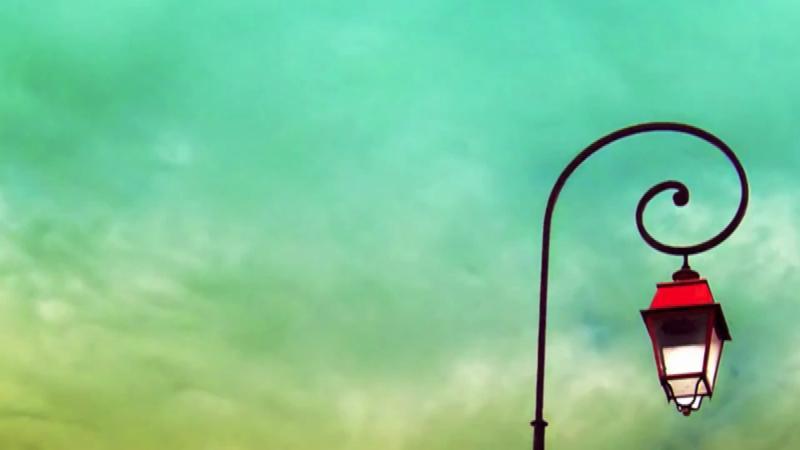 밝게 빛나는 아침 해 네 길 비추고밤하늘 저 별 빛은 작은 등대되도다
1-9
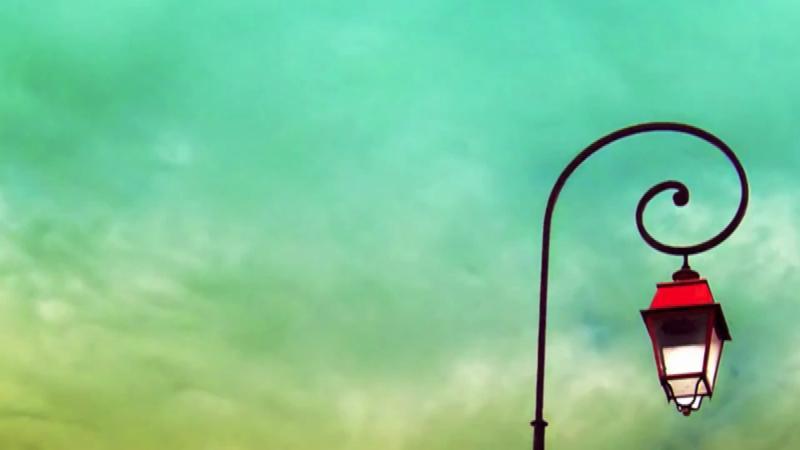 주의 성령 임하사 참 평화 넘치네 주의 사랑 안에 영원토록 살리라
2-9
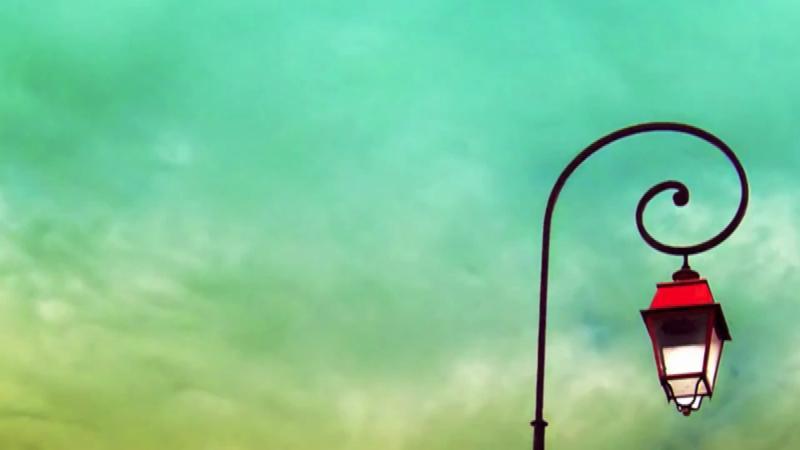 주께서 너의 길을 항상 인도하시네 너의 손 잡으시사 함께 동행하시네
3-9
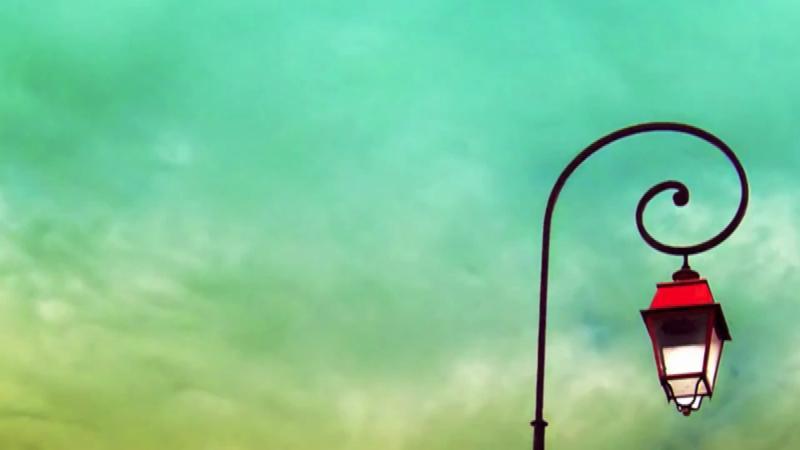 또 어두운 밤 헤맬 때 주 너에게 참 빛이 되시리
4-9
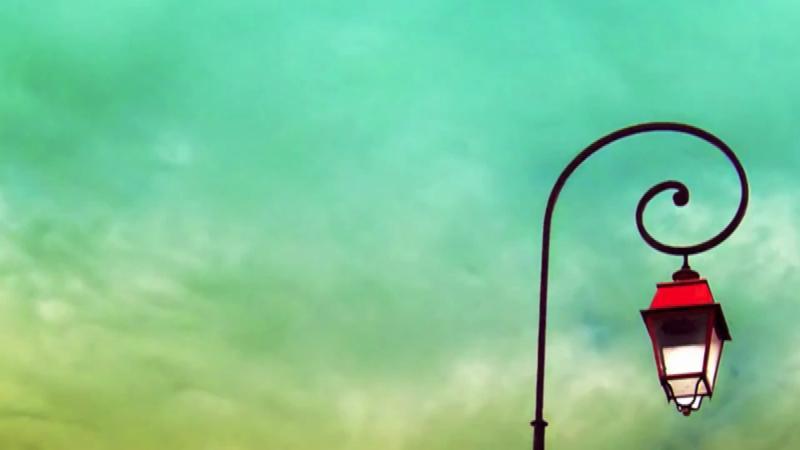 걸어가라 주 인도하심 따라 주의 사랑이 항상 함께 하리라
5-9
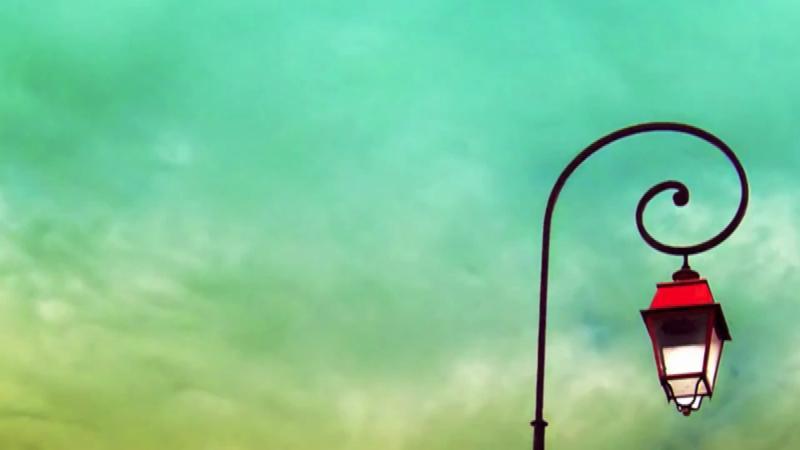 인도하시며 힘 주시리주 하나님의 놀라운 사랑
6-9
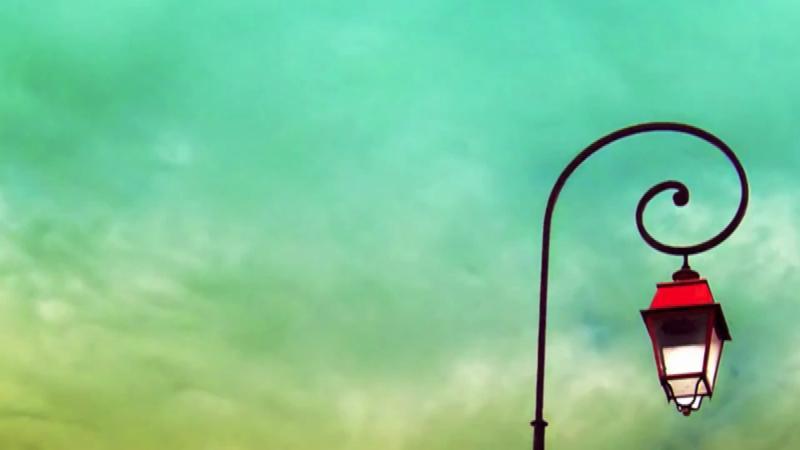 밝게 빛나는 아침 해 네 길 비추고밤하늘 저 별 빛은 작은 등대되도다
7-9
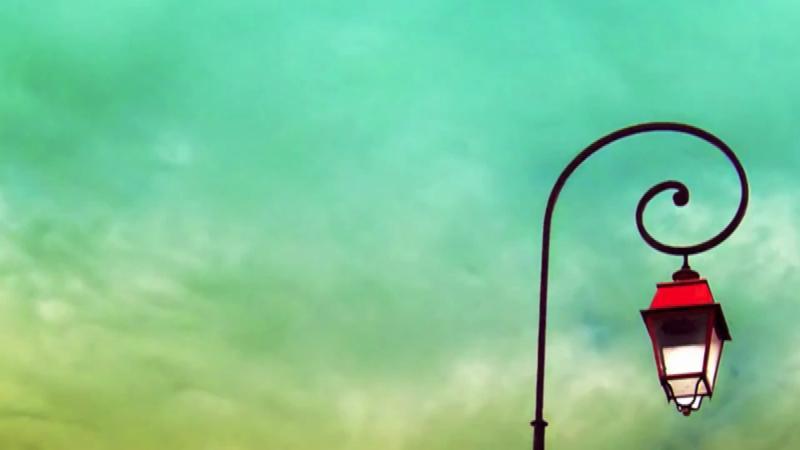 주의 성령 임하사 참 평화 넘치네 주의 사랑 안에 영원토록 살리라
8-9
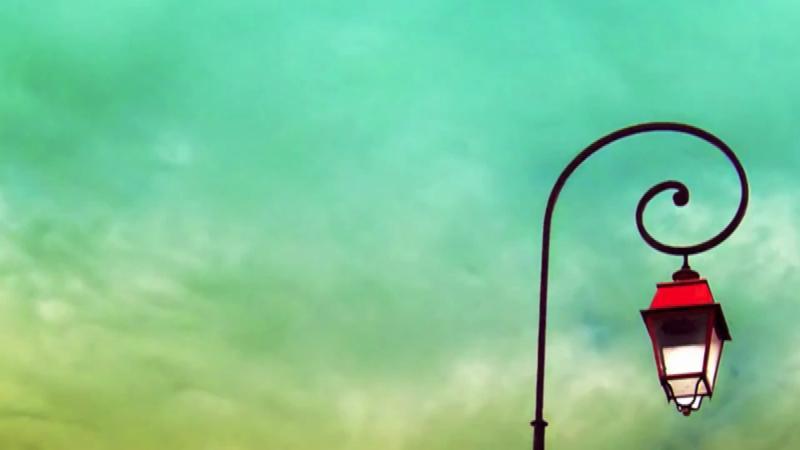 주의 사랑 안에 주의 사랑 안에 영원토록 살리라 주의 놀라운 사랑
9-9
설 교(Sermon)
허승운 목사
(창세기 8:20~22)
“여호와께 꾸어드리는 것Ⅶ(제사의 저축)”
20.노아가 여호와께 제단을 쌓고 모든 정결한 짐승과 모든 정결한 새 중에서 제물을 취하여 번제로 제단에 드렸더니 21.여호와께서 그 향기를 받으시고 그 중심에 이르시되 내가 다시는 사람으로 말미암아 땅을 저주하지 아니하리니 이는 사람의 마음이 계획하는 바가 어려서부터 악함이라 내가 전에 행한 것 같이 모든 생물을 다시 멸하지 아니하리니 22.땅이 있을 동안에는 심음과 거둠과 추위와 더위와 여름과 겨울과 낮과 밤이 쉬지 아니하리라
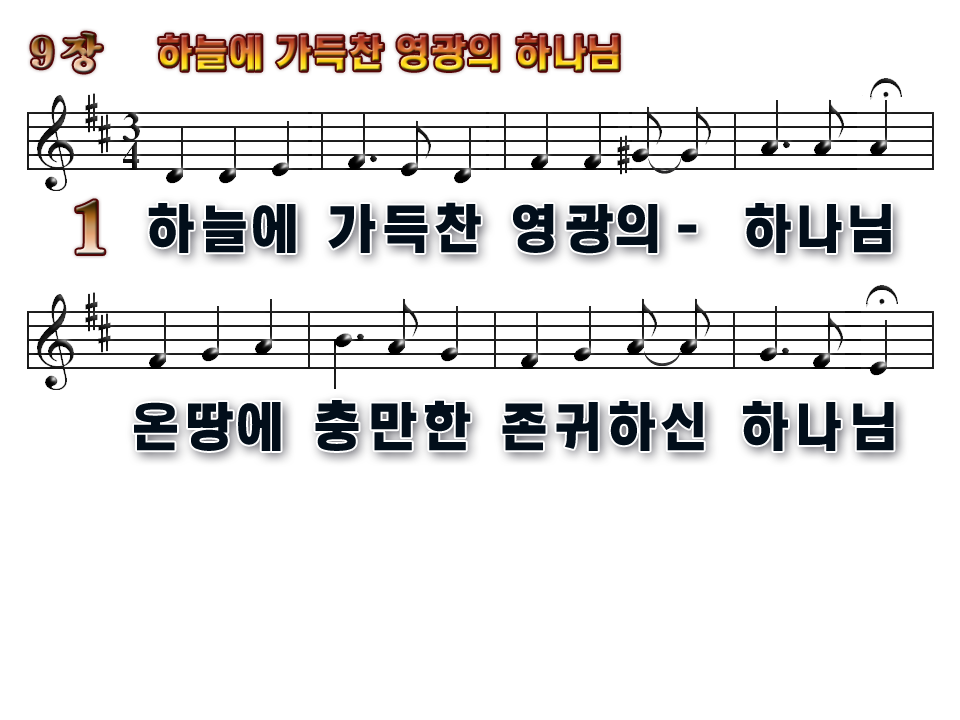 1-12
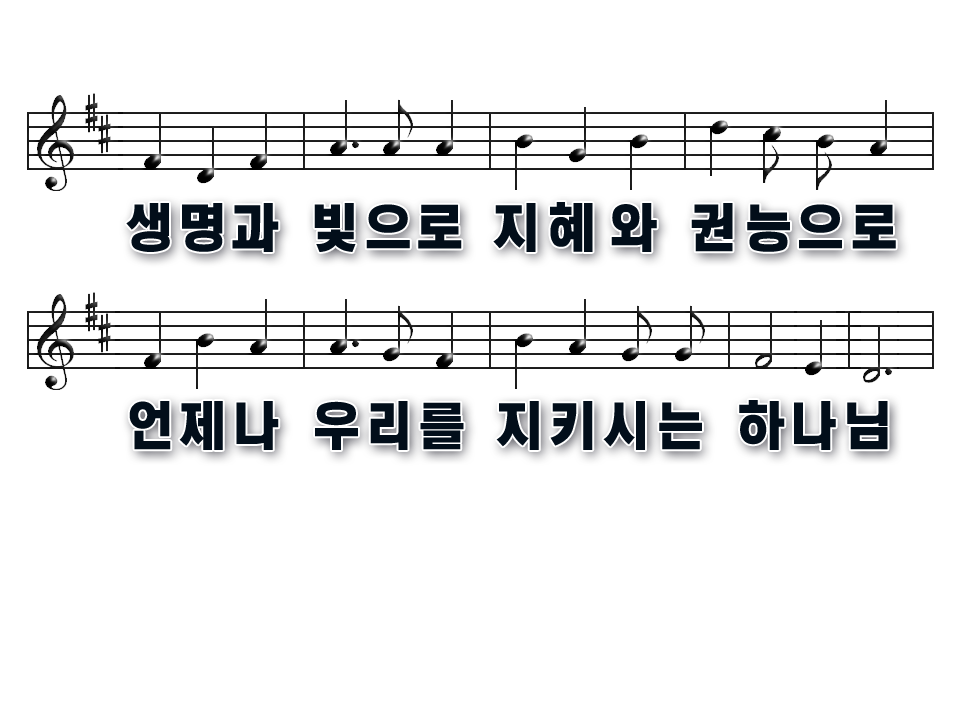 2-12
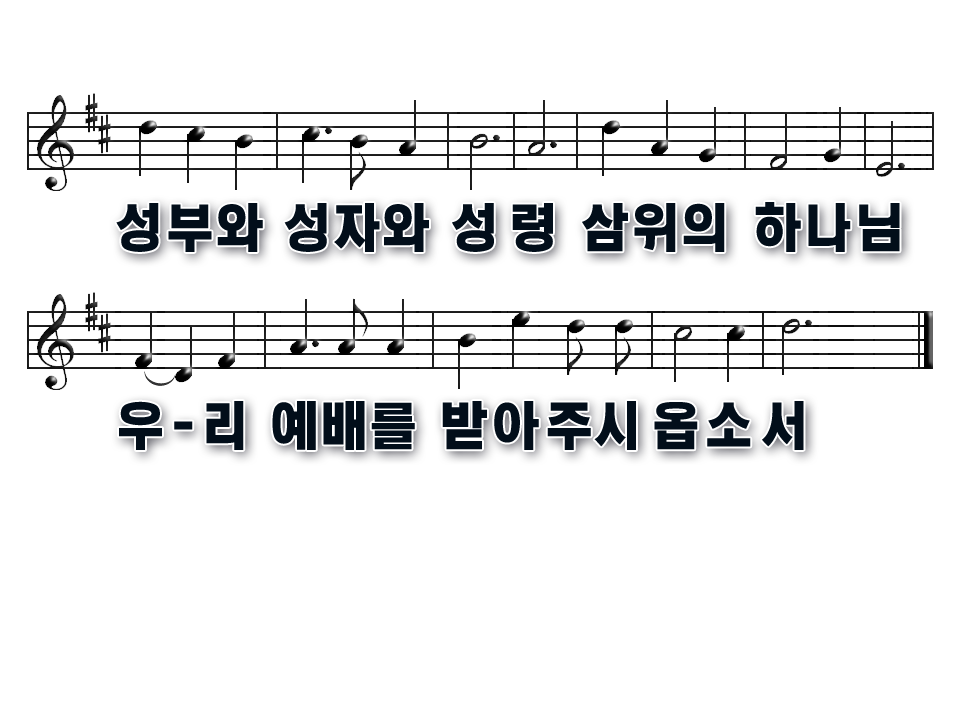 3-12
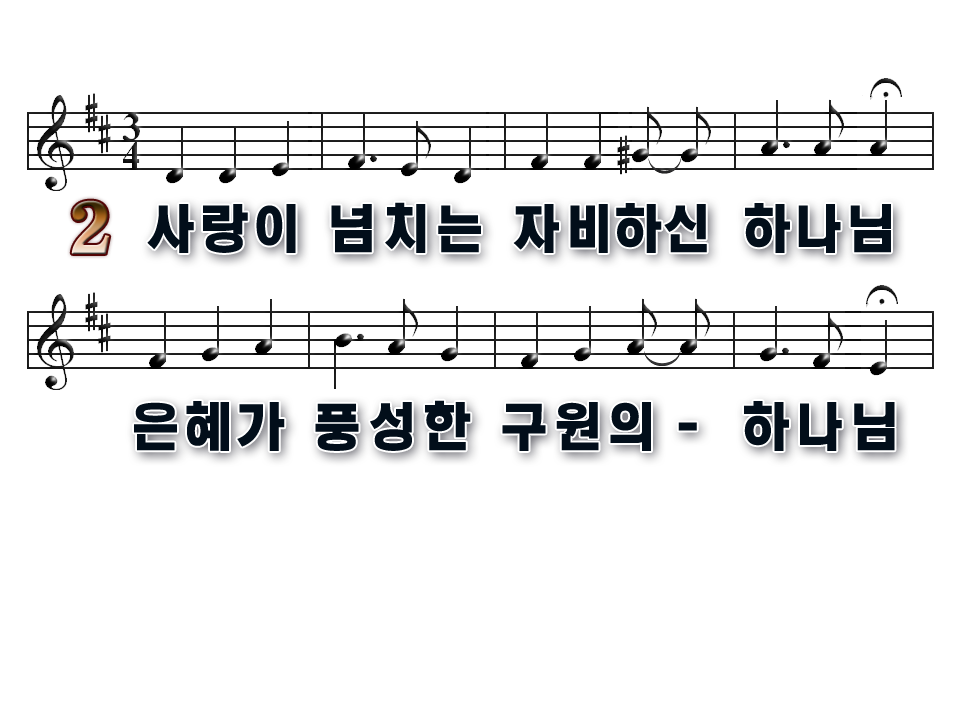 4-12
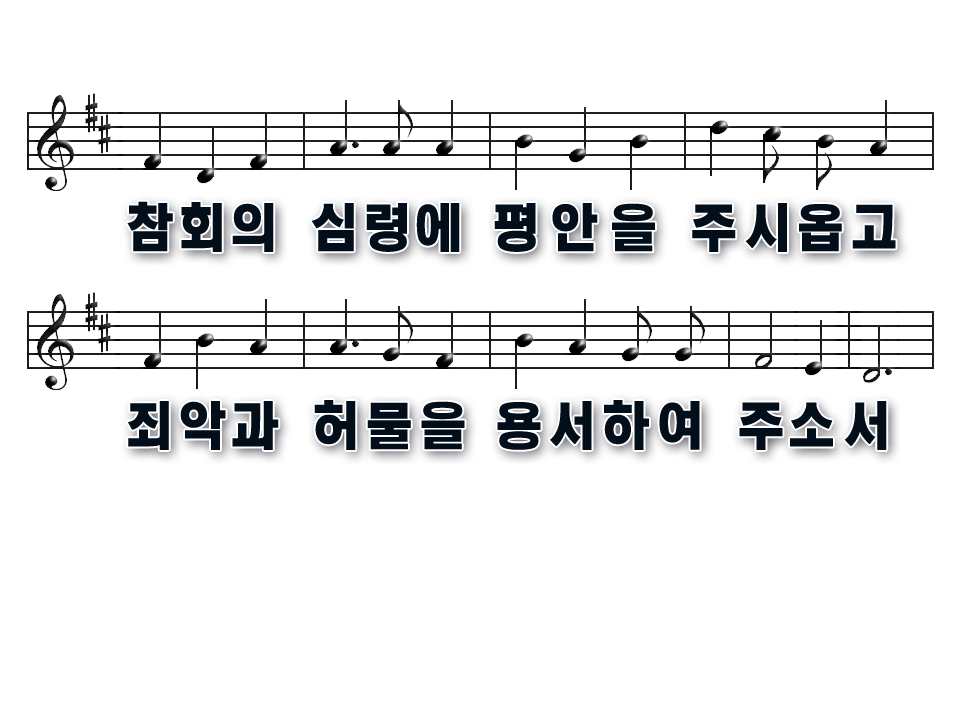 5-12
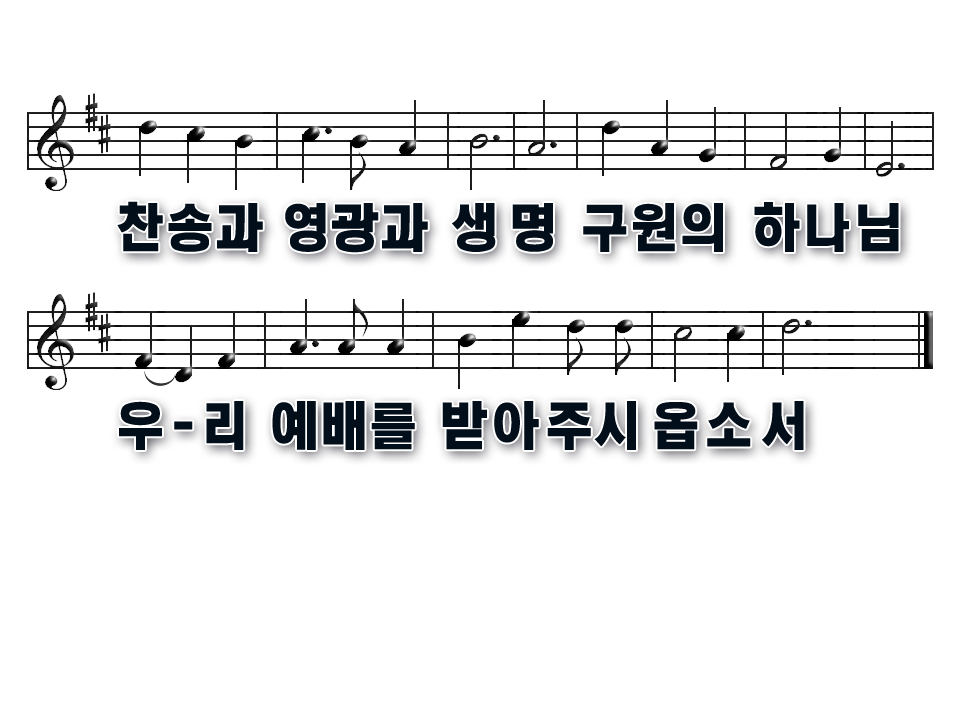 6-12
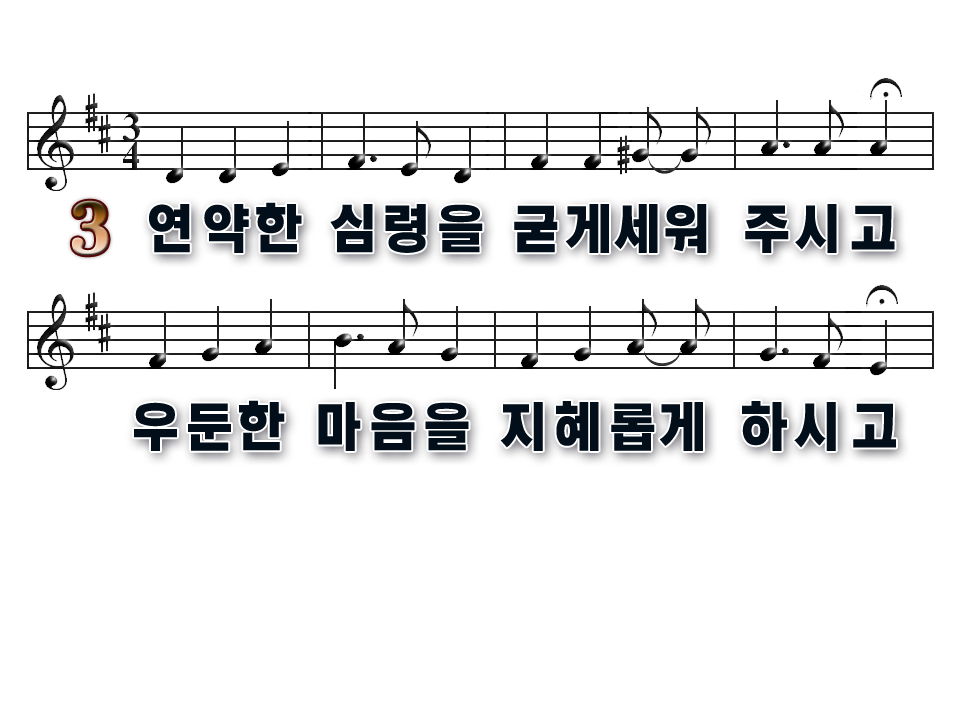 7-12
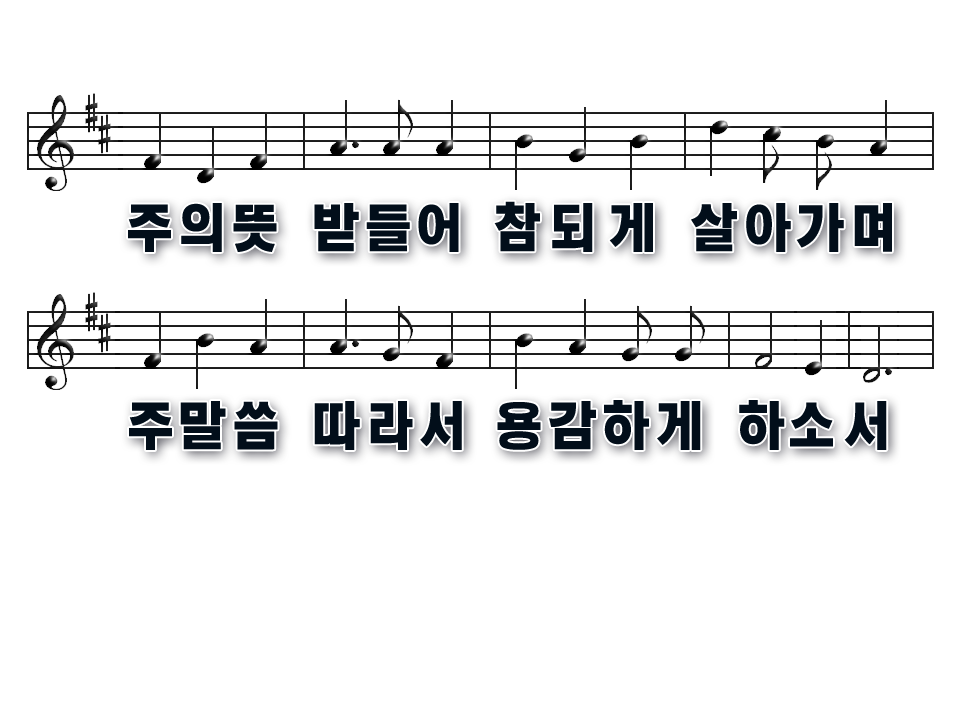 8-12
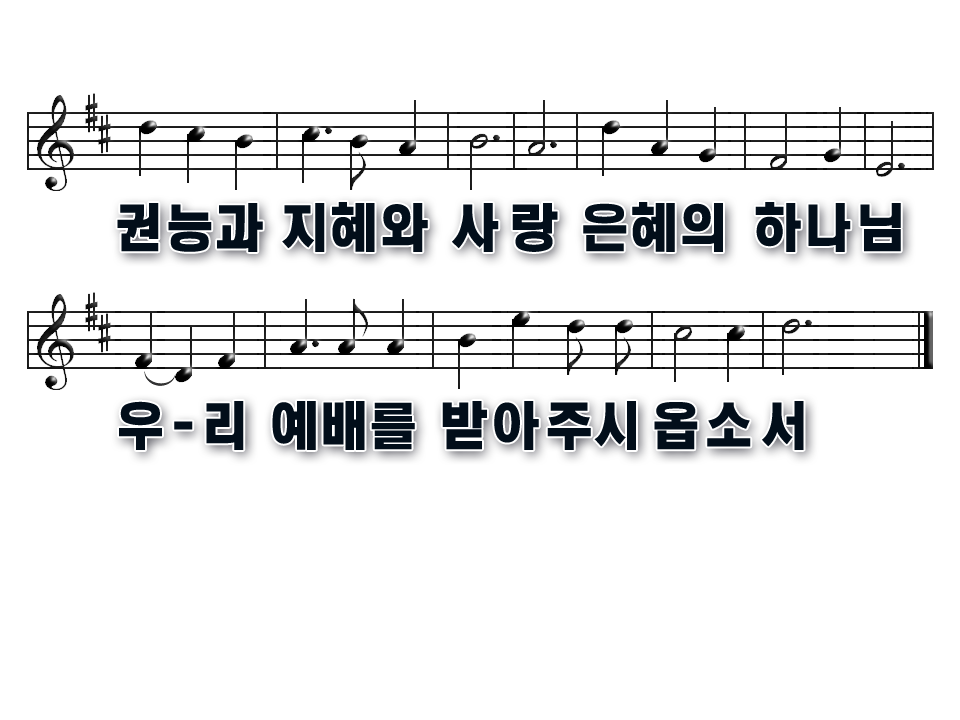 9-12
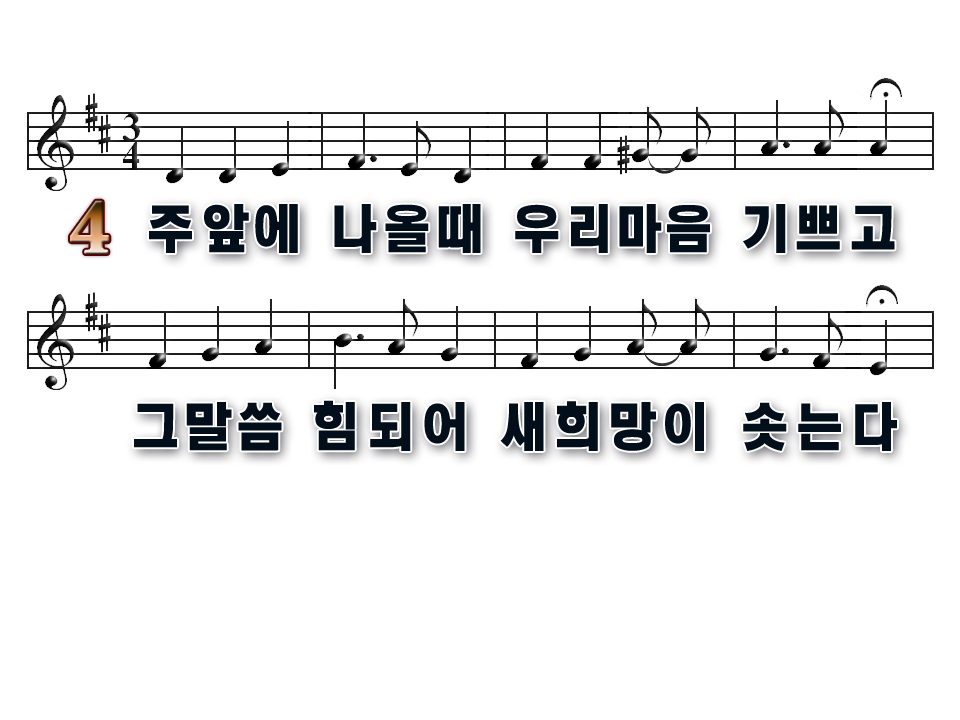 10-12
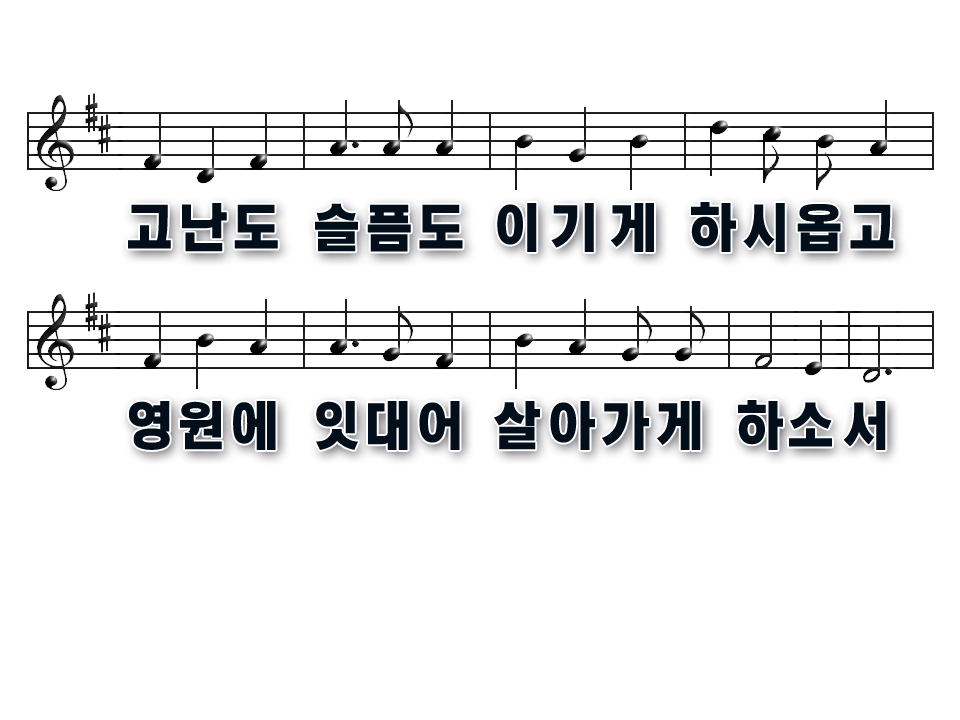 11-12
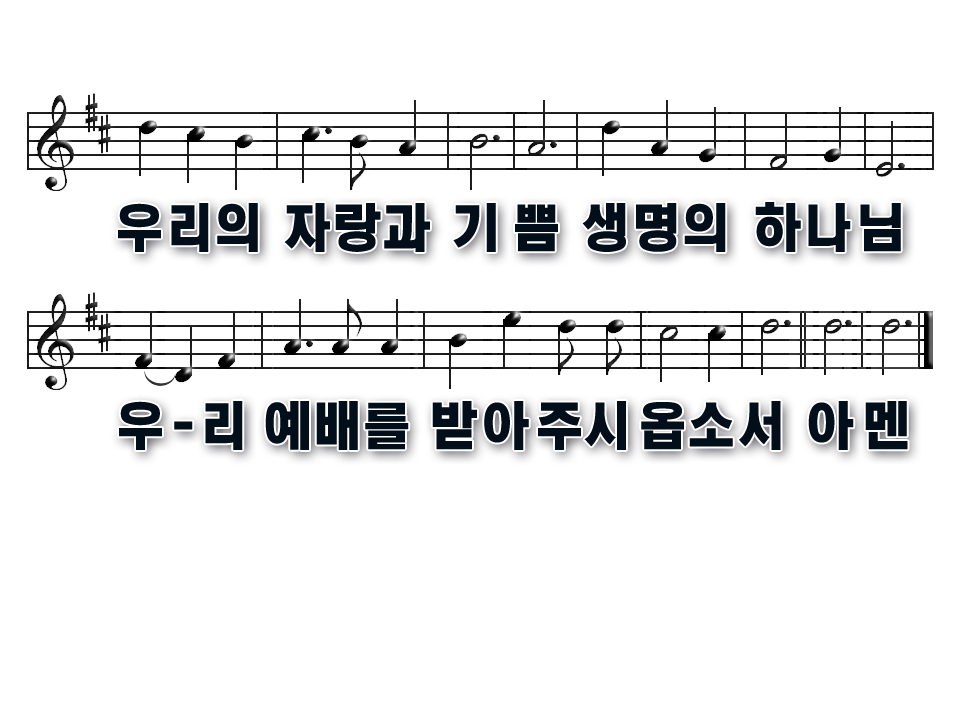 12-12
봉헌기도
설 교 자
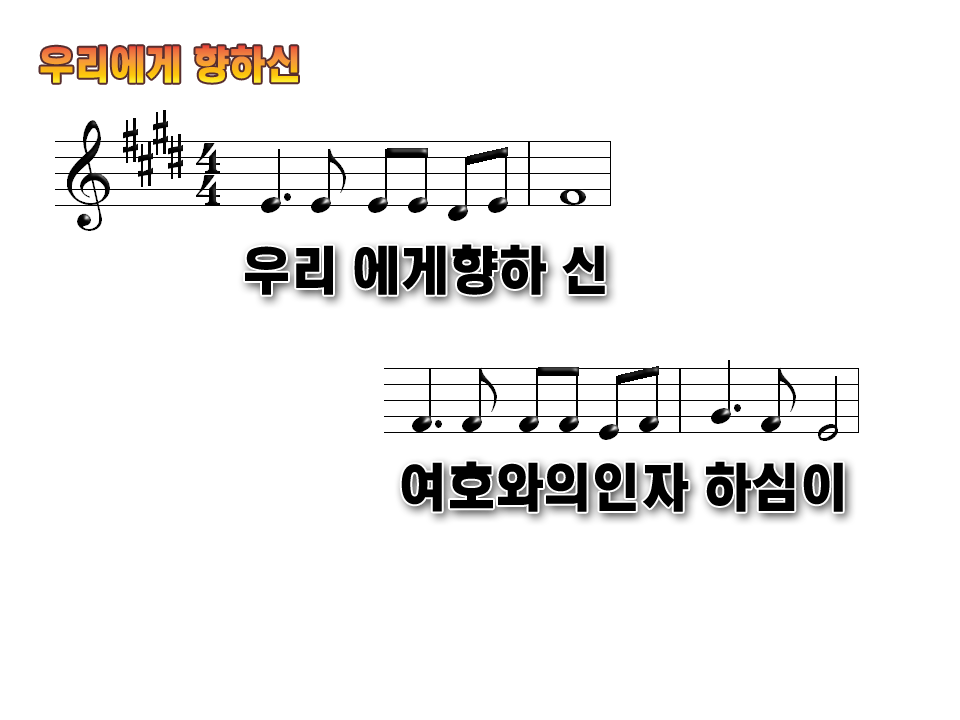 1-4
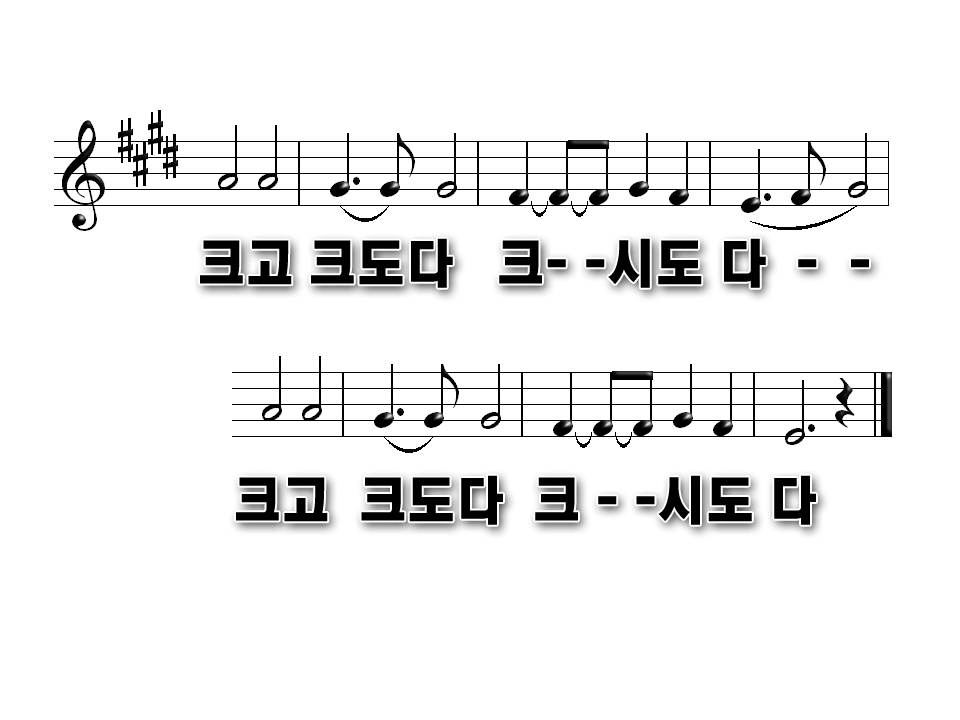 2-4
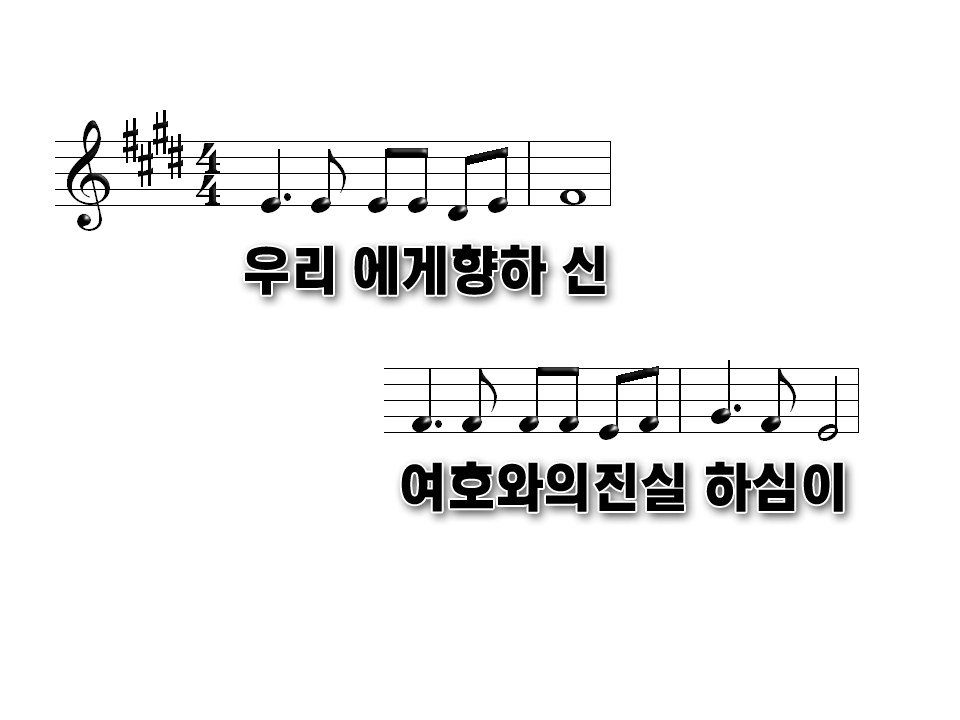 3-4
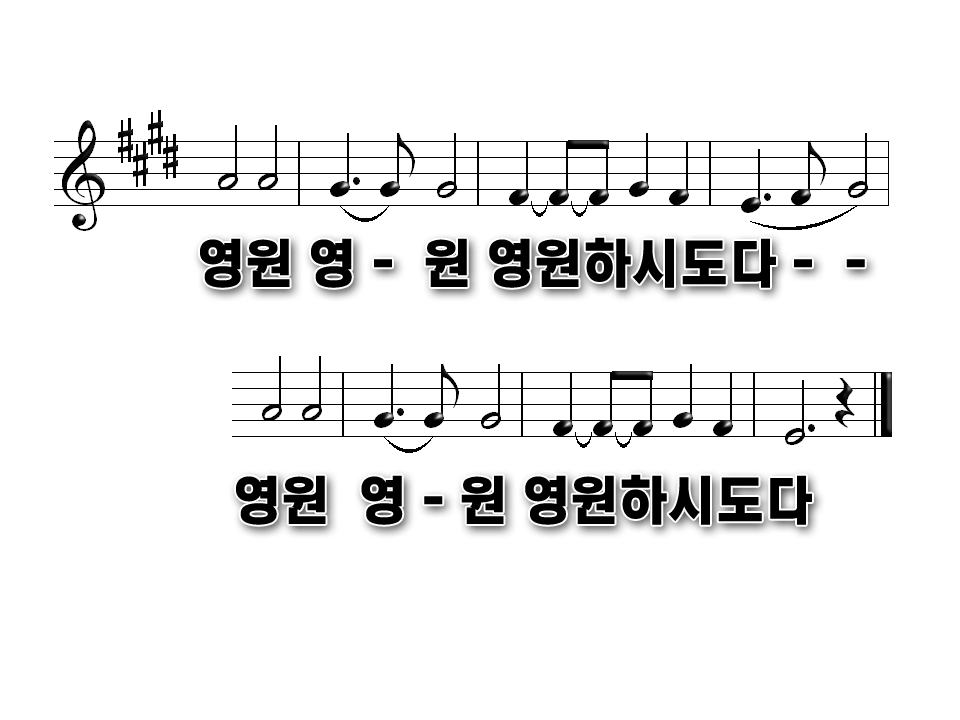 4-4
축  도
허승운 목사
2019.09.15.
주일가정예배
예배시간 10분 일찍 오셔서
기도로 예배를 준비해 주시기 바랍니다.